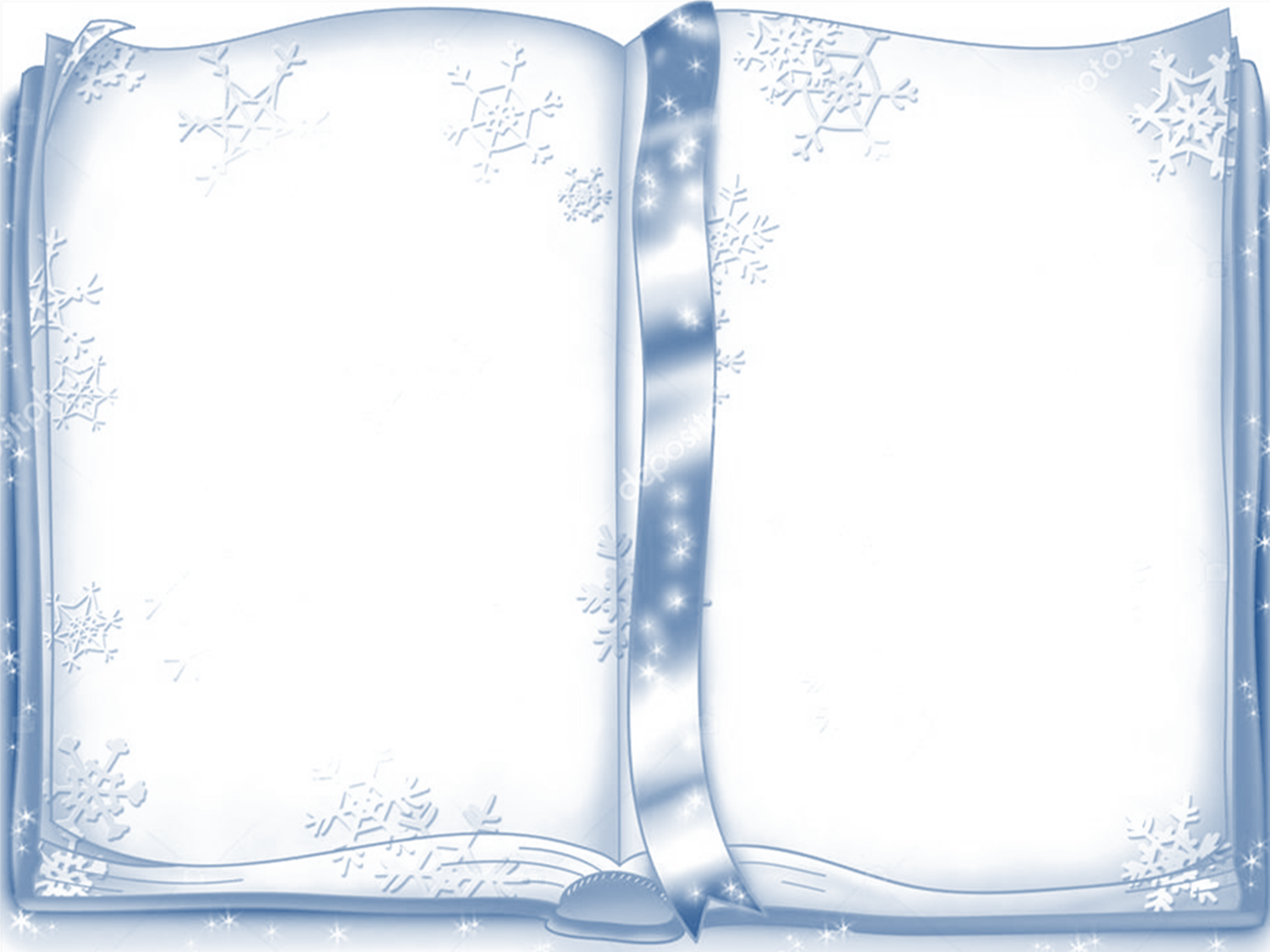 Управление образования Исполнительного комитета    
           Нижнекамского муниципального района            
                               Республики Татарстан
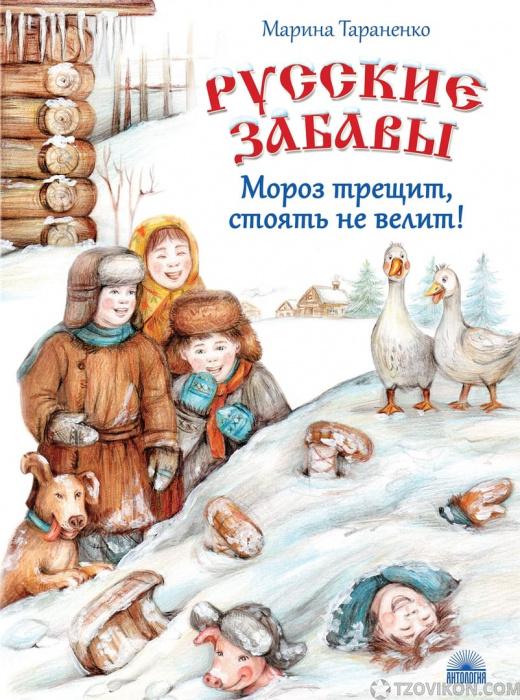 Всероссийский конкурс
«Творческий библиотекарь школы-2022»
 
Тема: Литературная игра- квиз  по книге  
 М.Тараненко «Русские забавы. Мороз       трещит, стоять не велит!»
Литературную игру-квиз                                                                                
подготовили: 
Башкеева Т.Л.  педагог-библиотекарь 
МБОУ «СОШ №10» НМР РТ 
Карпова Т.В.  педагог - библиотекарь
МБОУ «СОШ №31» НМР РТ
Нижнекамск, 2022
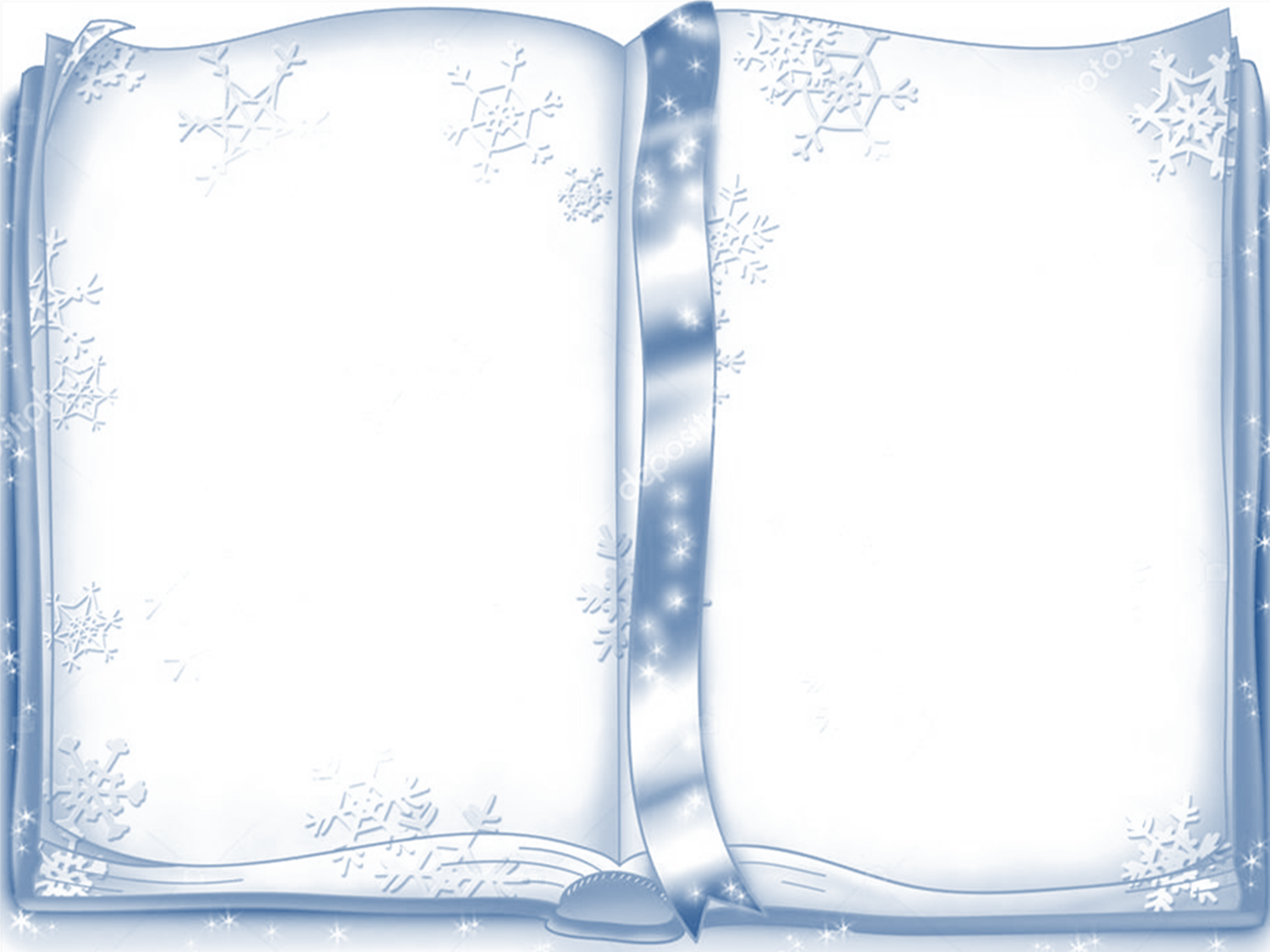 Биография
Марина Викторовна Тараненко – молодой поэт, прозаик. Родилась в 1978 году в Краснодаре. В 2000 году окончила с красным дипломом Кубанский государственный университет, факультет истории, социологии и международных отношений. 
     Она член международного творческого объединения детских авторов, член товарищества детских и юношеских писателей России. Участница семинара молодых писателей, пишущих для детей, и форума молодых писателей, по результатам которого рекомендована на соискание Государственной стипендии Министерства культуры Российской Федерации.
      Публиковалась в журналах «Мурзилка», «Школьник», «Шишкин лес», «Рюкзачок», «Литературный детский мир», «Волга-XXI век», «Огни Кузбасса». Презентацию по  книге  М.Тараненко «Русские забавы. Мороз трещит, стоять не велит!»   смотрите по ссылке:
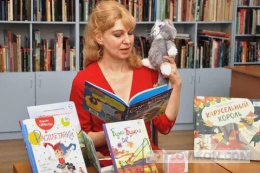 Презентацию по  книге  М.Тараненко «Русские забавы. Мороз трещит, стоять не велит!»   смотрите по ссылке: https://ppt-online.org/481407
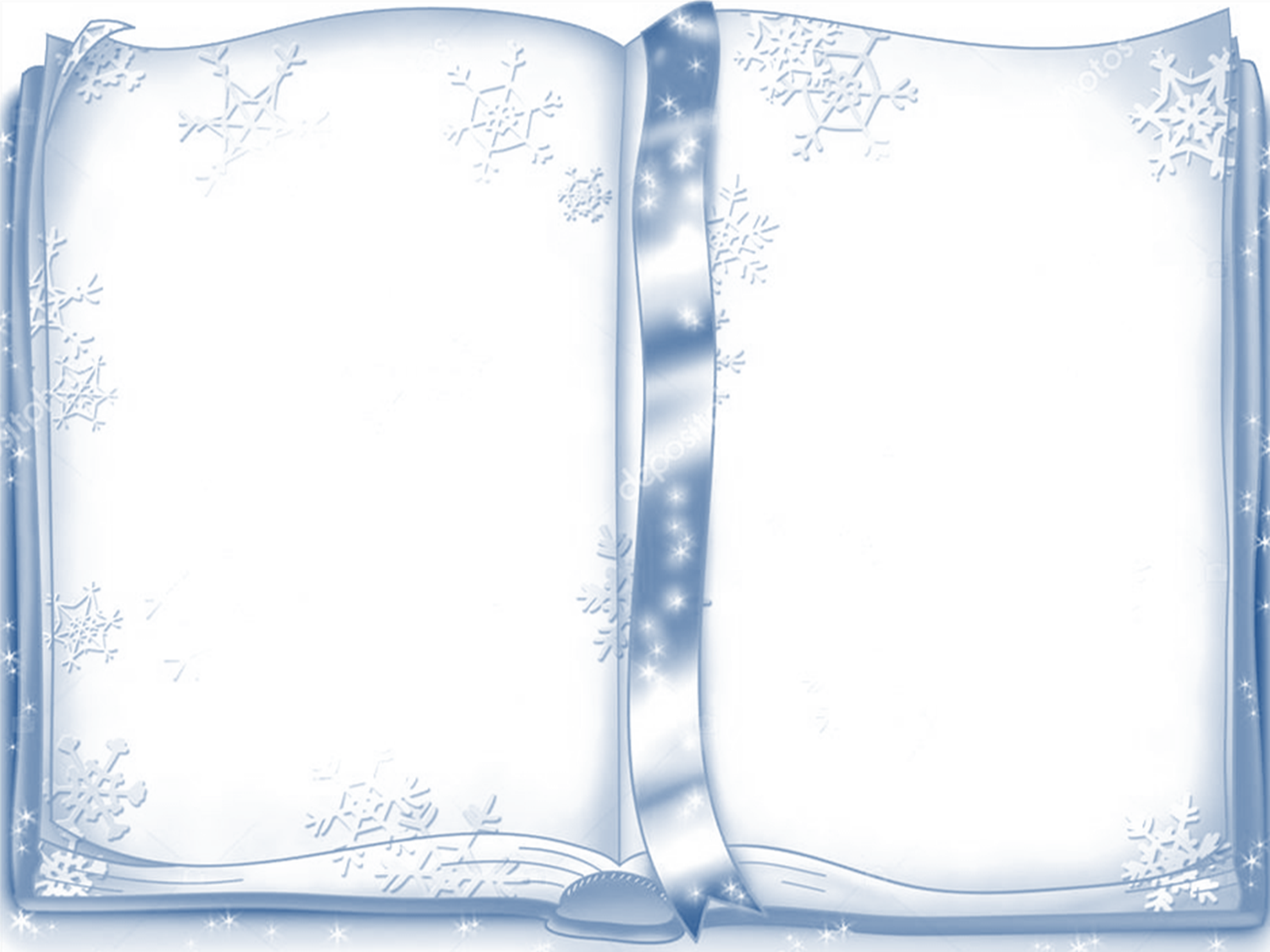 Марина Викторовна Тараненко – обладательница многих международных, всероссийских и краевых наград:
лауреат конкурса «Золотое перо Руси» в номинации для детей и юношества
победитель конкурса «Новые сказки–2014»
лауреат Корнейчуковской премии (2016)
лауреат I степени IV Всероссийского фестиваля-конкурса «Хрустальный родник»
 финалист VII и VIII сезонов конкурса «Новая детская книга» (награждена специальным призом «Выбор зрителей канала ОТР»)
  лауреат премии им. Е. Благининой  
        (2021)
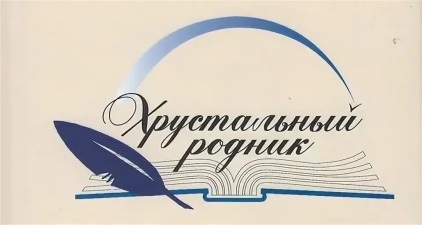 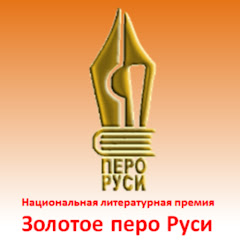 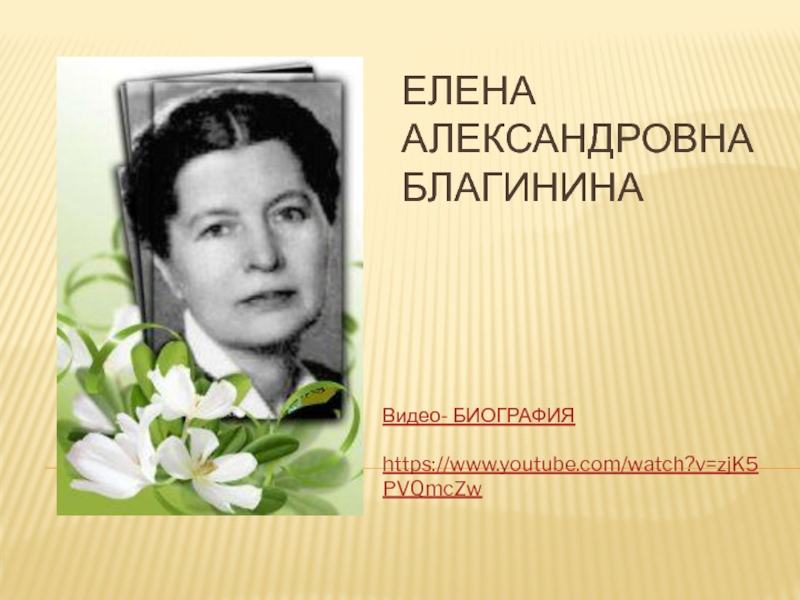 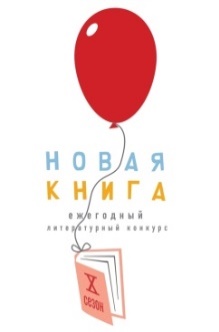 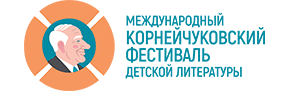 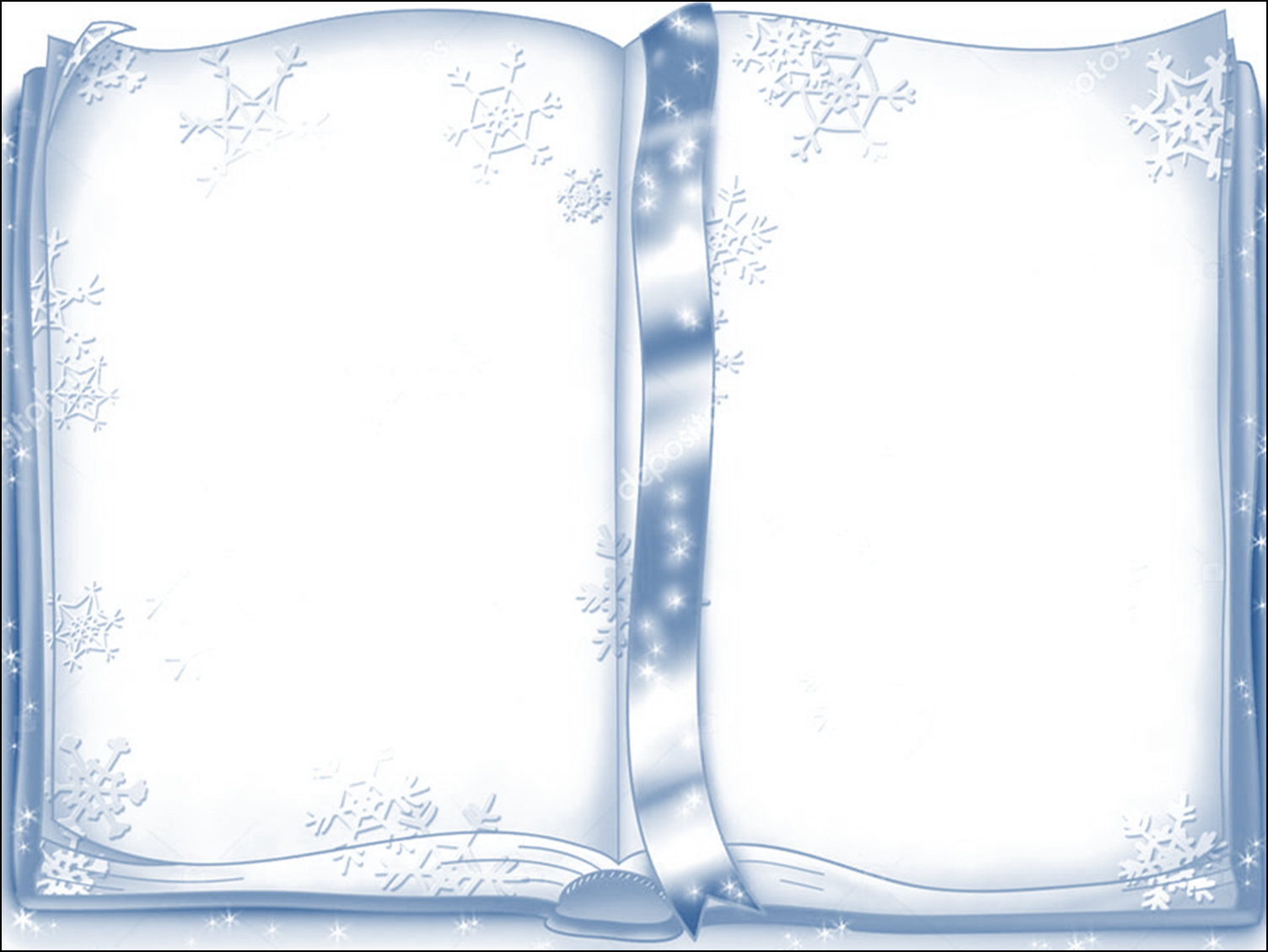 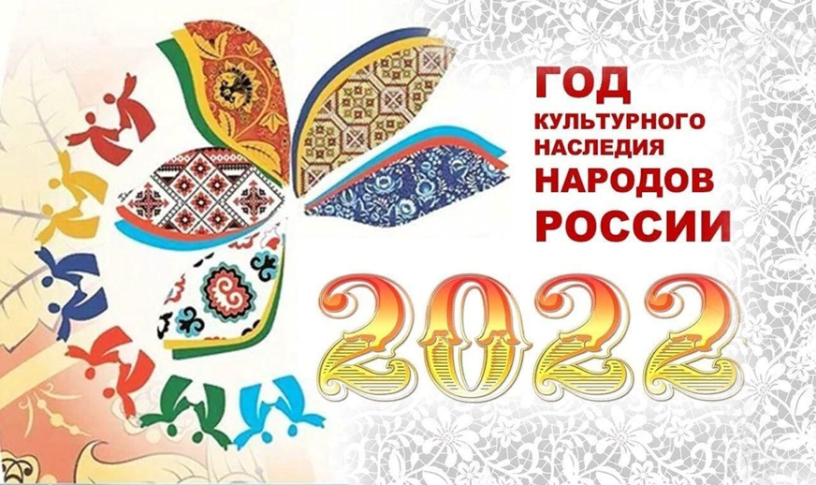 Актуальность: В условиях реализации нового федерального государственного образовательного стандарта второго поколения (ФГОС) педагогу - библиотекарю приходится искать новые средства  и формы работы по привлечению учащихся к чтению литературы, особенно по культурному наследию нашего народа.
Цель: расширить представления детей о жизни, быте и традициях народа, способствовать формированию у детей эмоционально-чувственного осознанного восприятия образов устного народного творчества (пословицы, загадки); приобщать к народному творчеству, традициям наших предков.
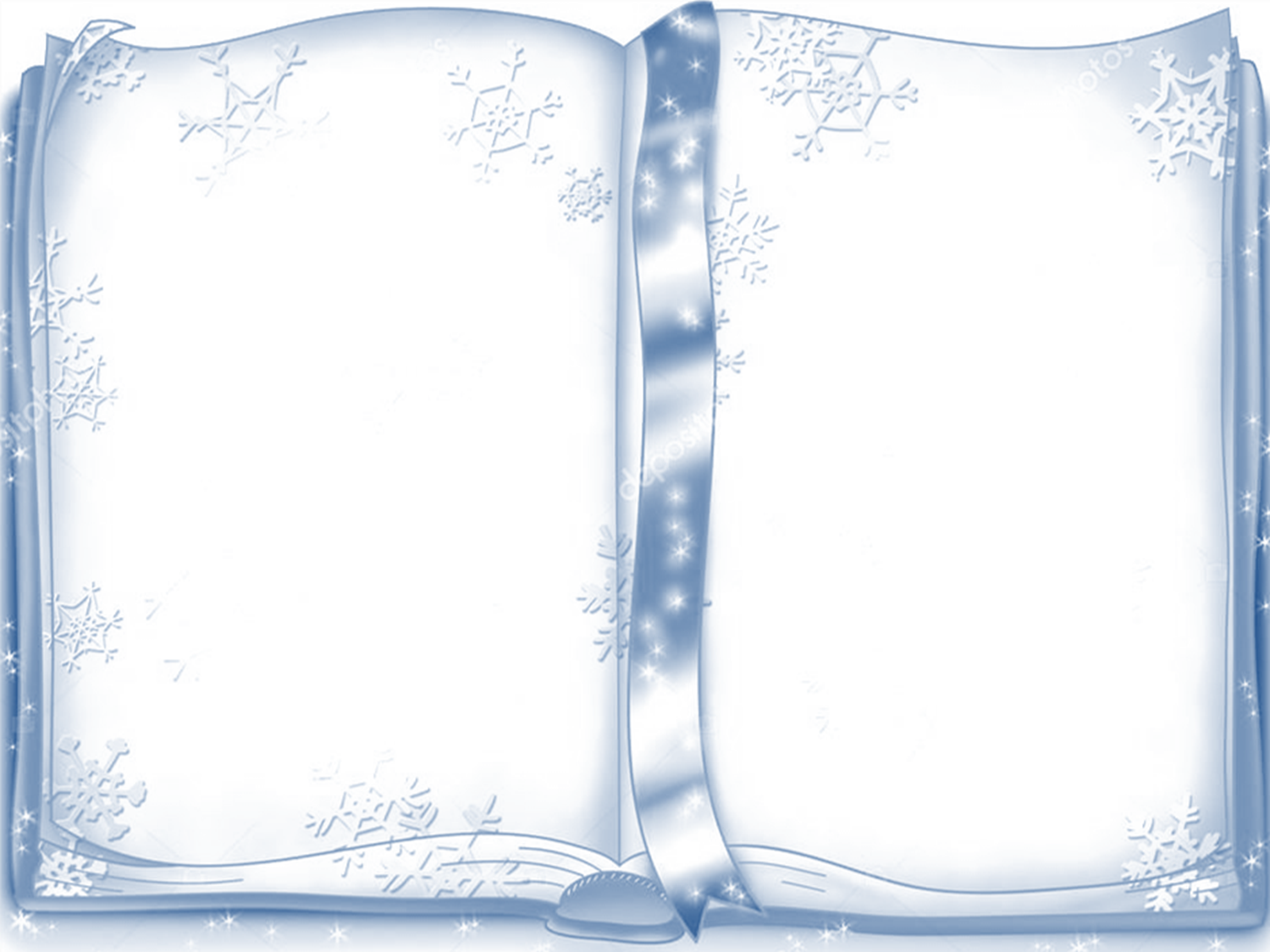 История зимних забав
Раунд 1
Забавы русские, они и нынче в модеФольклор, частушка и конечно хоровод,Пока живёт традиция в народе,Тогда и РУСЬ ВЕЛИКАЯ живёт.
                                                                                  
                                              Н.Лыкова
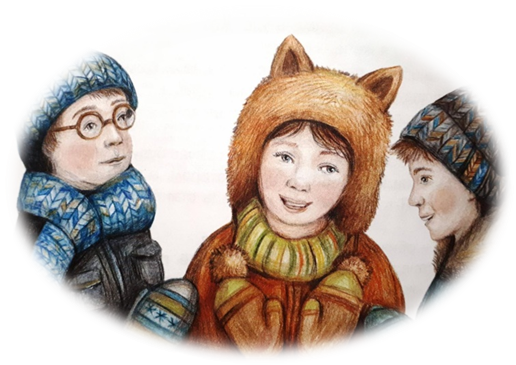 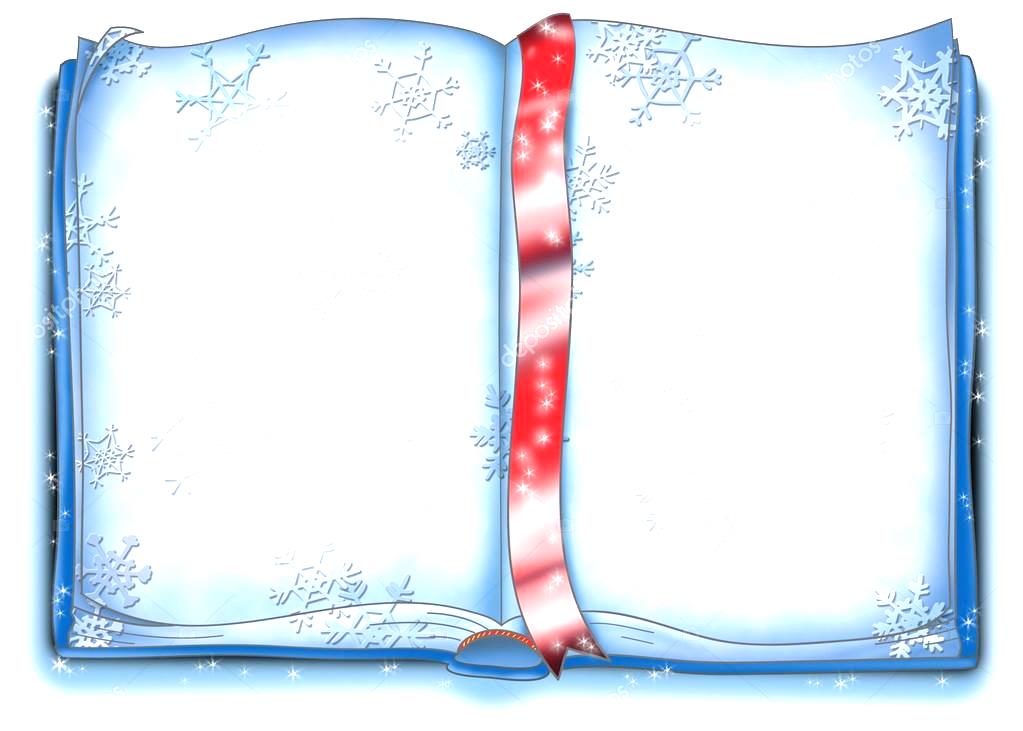 Соедини название игры и  картинку по книге М.Тараненко     «Русские забавы»
Раунд  2
Ах, лыжи мои, лыжи…

Ах, лыжи мои, лыжи, —Без вас я сам не свой.Ну что на свете ближеМне снежною зимой?
На валенки нацепишьХрустящие ремниИ день гоняешь целый,И напролёт все дни.
Ну а потом чуть дышишь,Чуть на ногах стоишь…Ах, лыжи мои, лыжи —Нет в мире лучше лыж!
                            А. Вахитова
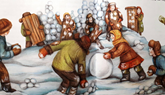 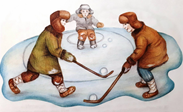 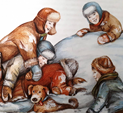 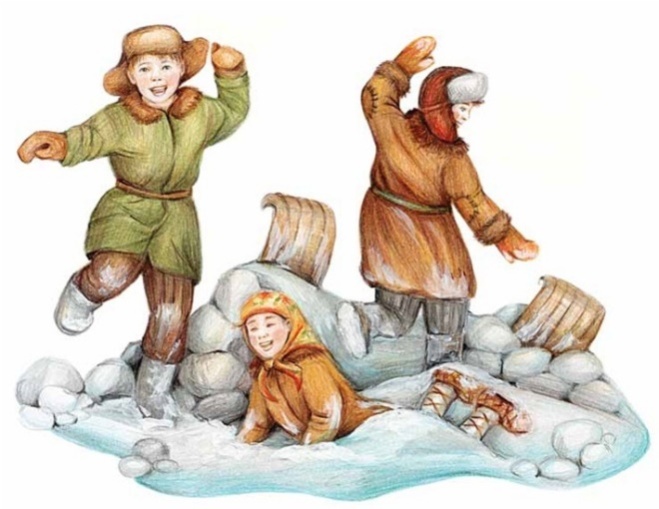 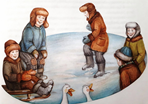 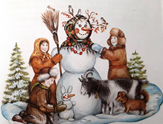 Виммельбух. Перечислите какие виды зимних забав вы нашли на   картинке
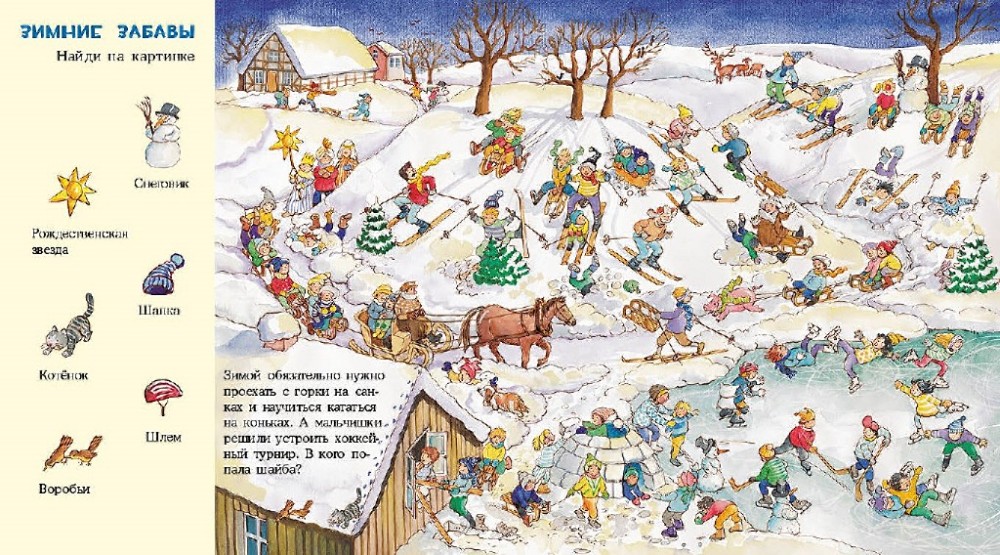 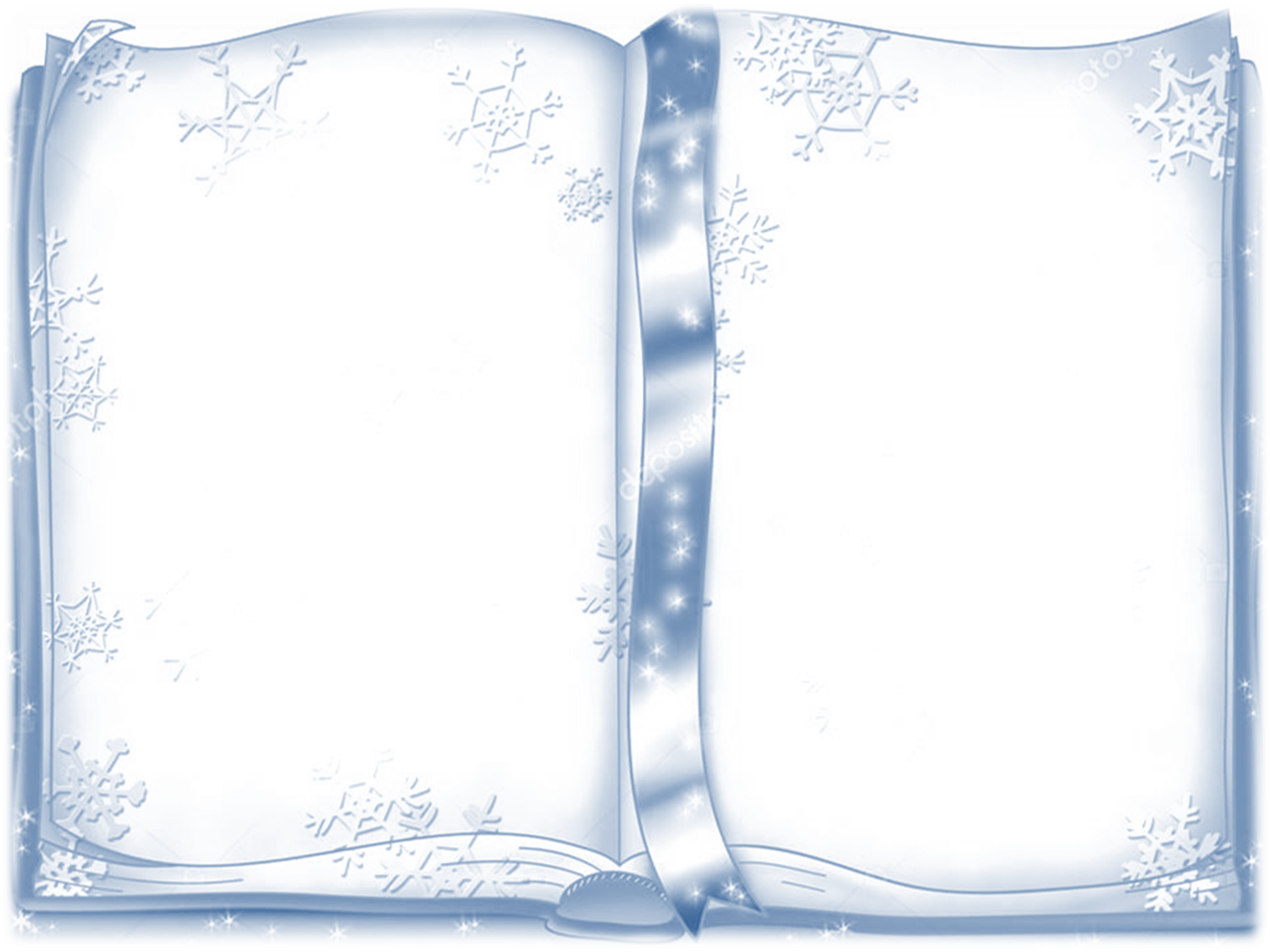 А ну-ка ,отгадай-ка!
Раунд 3
Что за чудная пора! (Зима)

Что за чудная пора!Веселится детвора.Санки, лыжи и коньки,Поиграем мы в снежки.Разгулялась здесь зима,Смех, веселье, кутерьма!

                Лана Луканова
Раунд  4
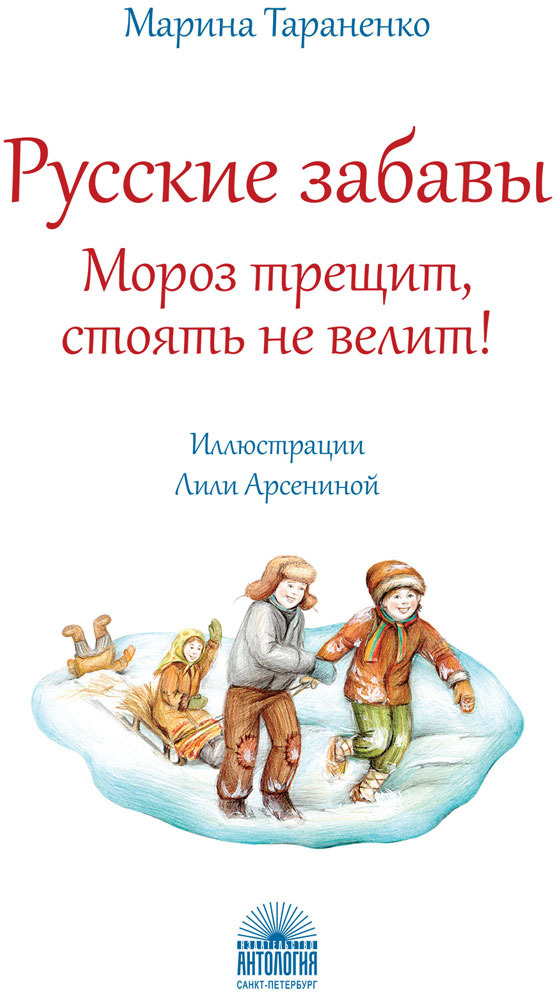 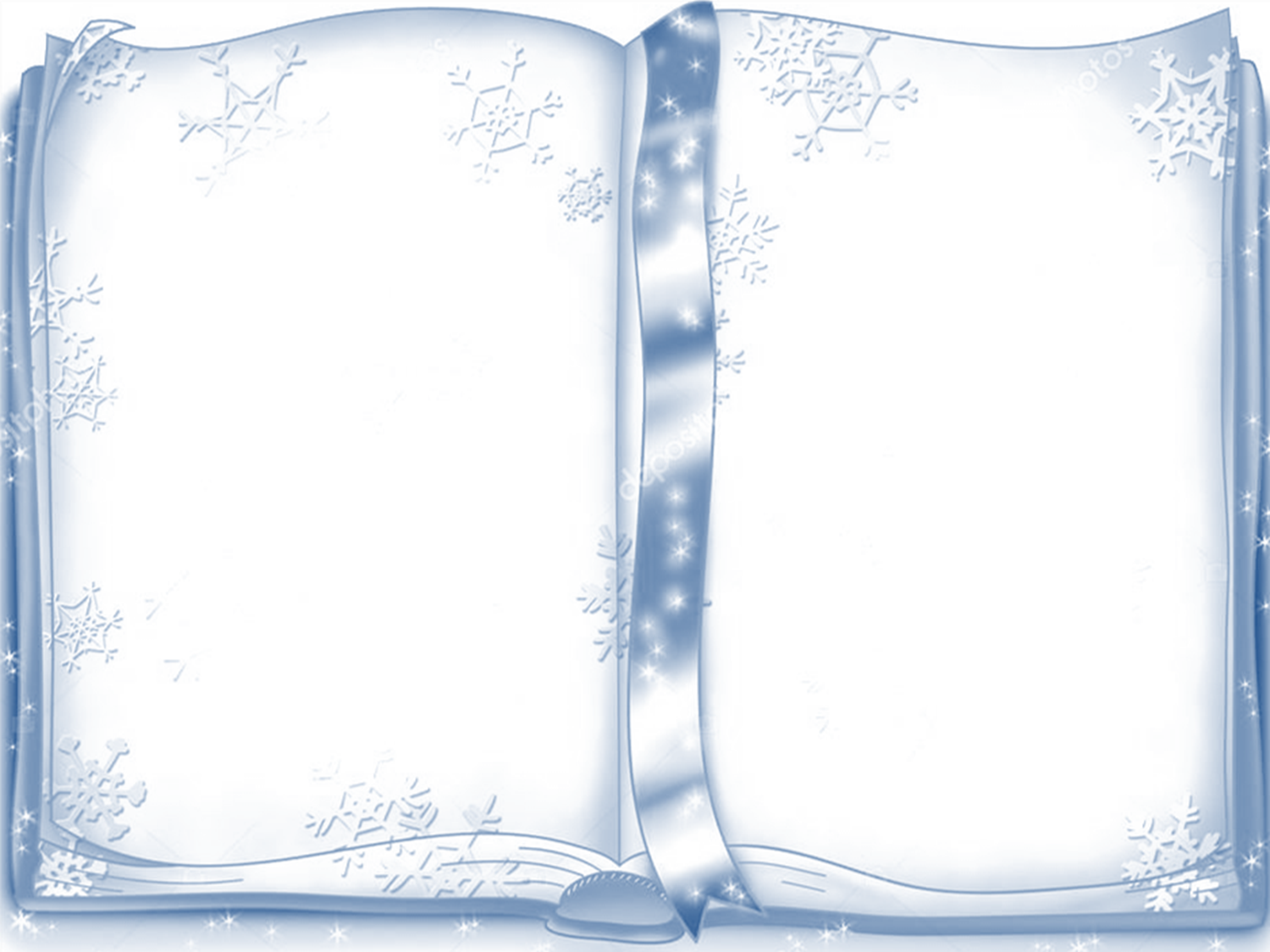 Составь  пословицу
Раунд  4
В хмуром небе тройка мчится,А в санях — Зима-царица.В белой шубке, шапке белой.Занимаясь важным делом,
Сыплет снежным серебромНа поля. деревья. дом.И летят, летят снежинки,Будто лёгкие пушинки.

                                   Новикова Р.
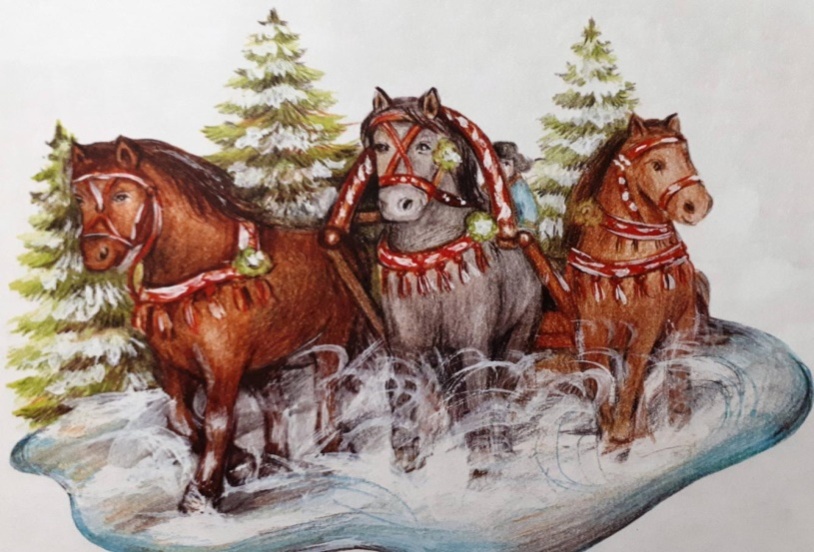 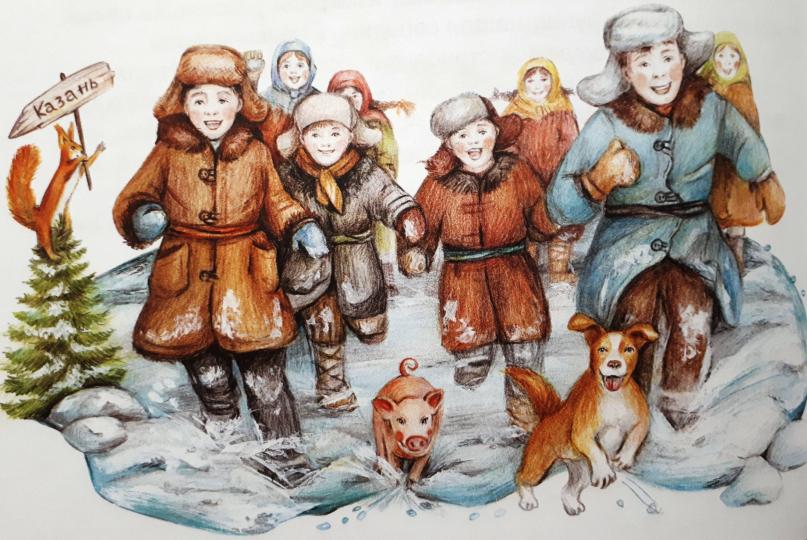 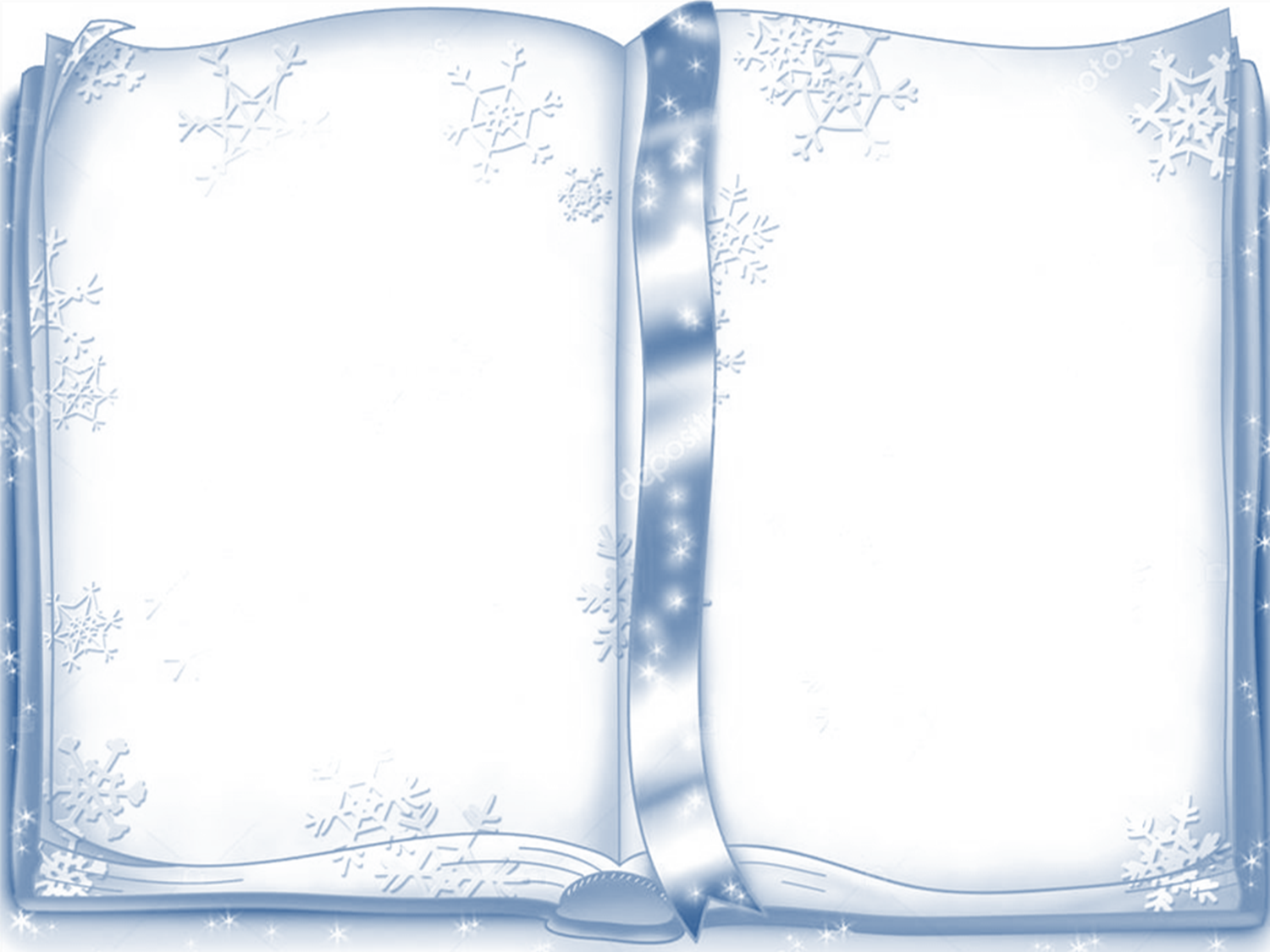 Дать название картинам художников
Раунд  5
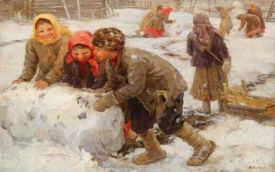 На коньках по льду качусь…
На коньках по льду качусьВ ясный день морозный, —Я кататься научусьРано или поздно.
Еду я, скольжу по льду,Вы, друзья, не смейтесь, —Всё равно не упаду,Даже не надейтесь!

                 Андрей Парошин
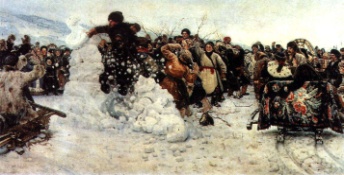 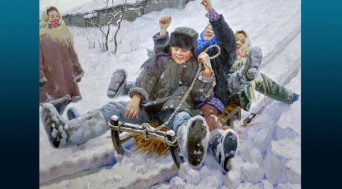 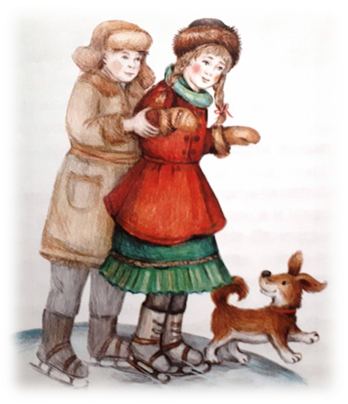 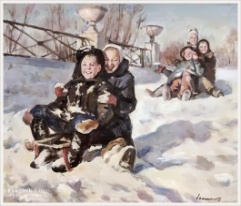 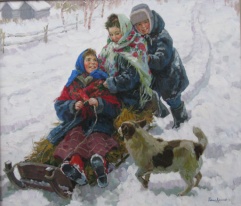 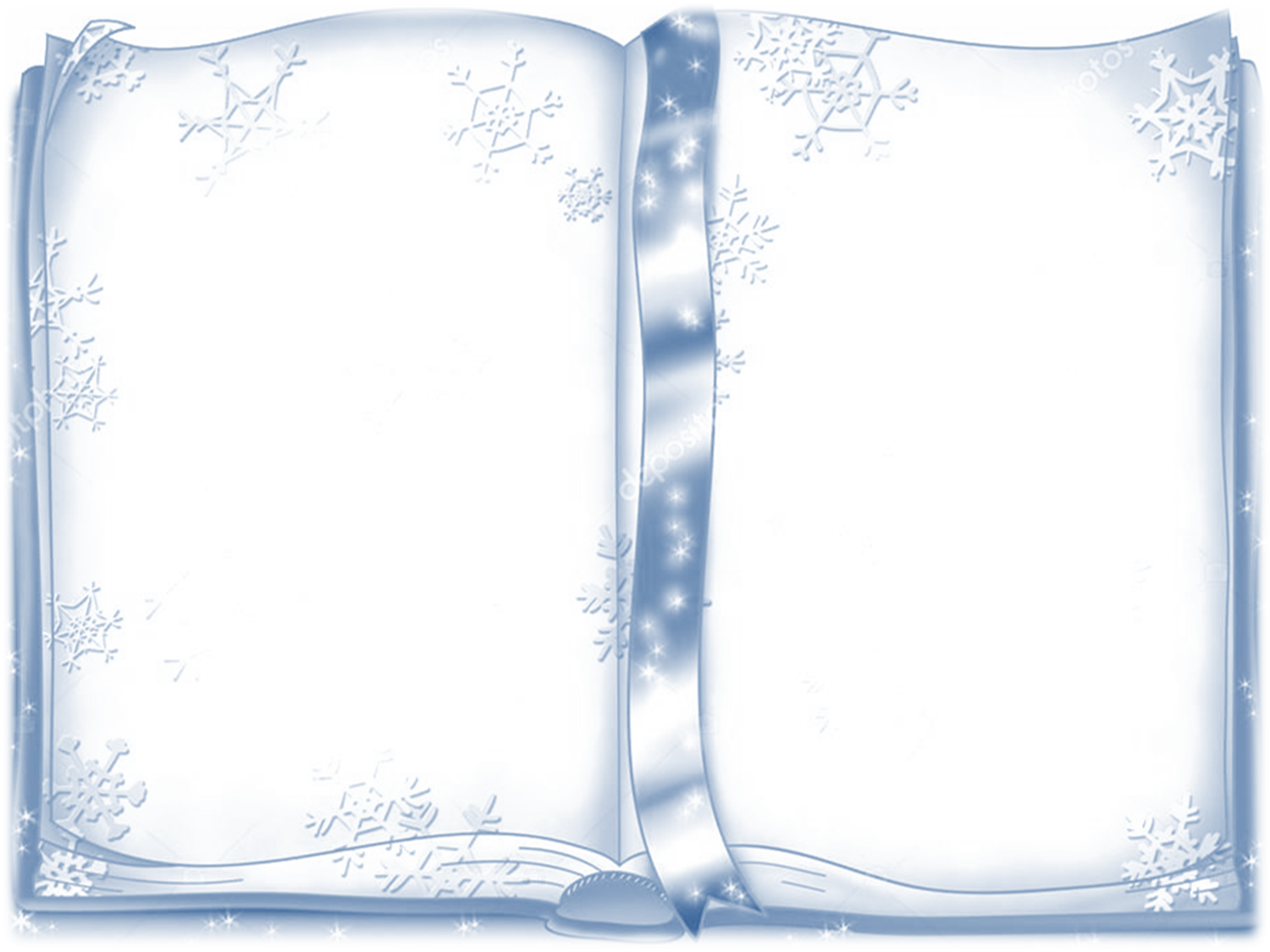 Создаем облако слов
Разминка
Вот моя деревня;
Вот мой дом родной;
Вот качусь я в санках
По горе крутой;
Вот свернулись санки
И я на бок – хлоп!
Кубарем качуся
Под гору, в сугроб.

     Суриков И. «Детство»
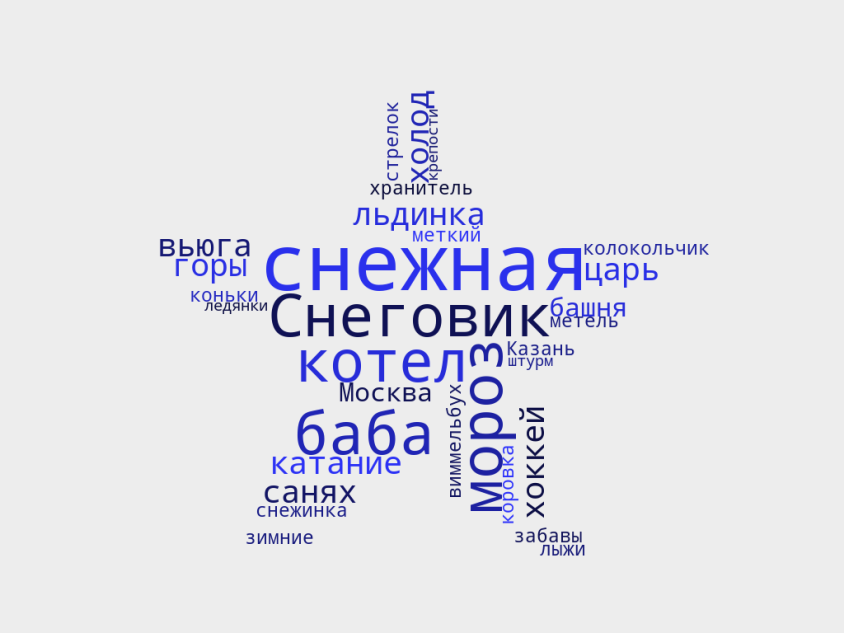 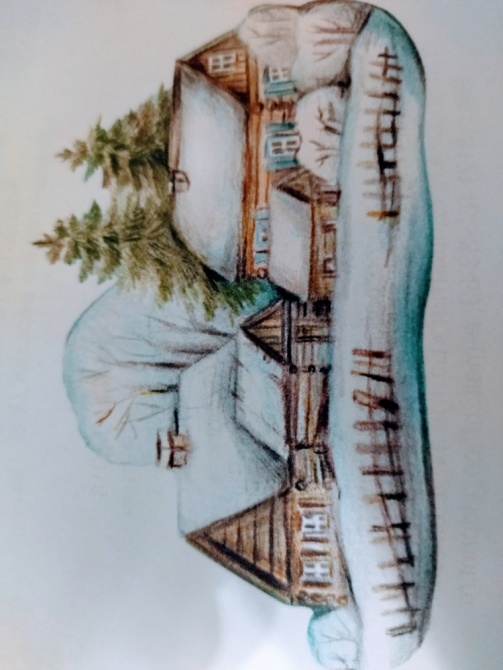